Lobes of the brain
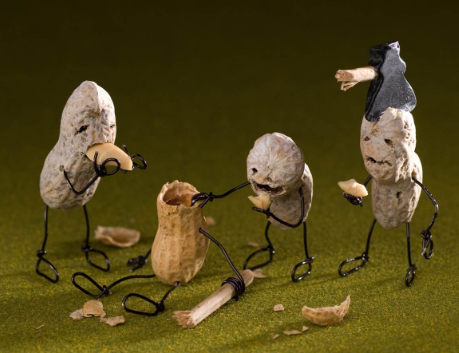 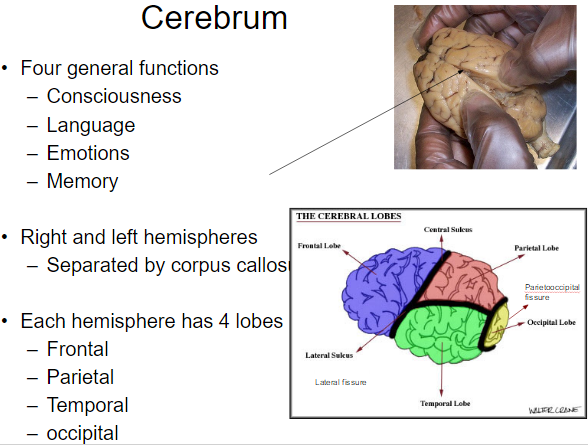 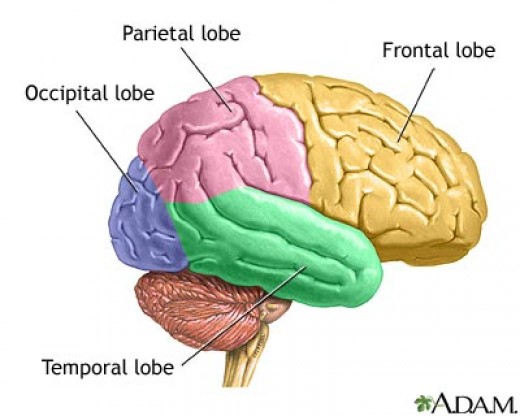 Frontal lobe
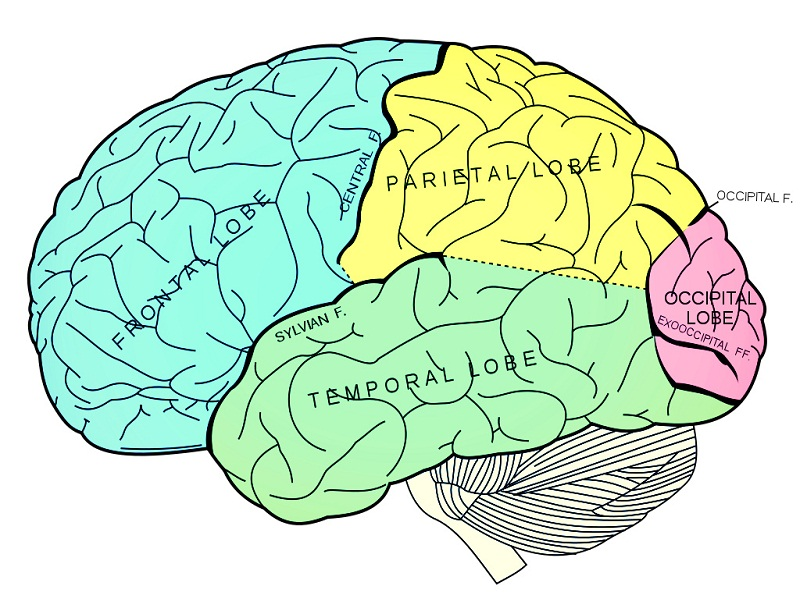 Voluntary motor actions
Concentration 
Verbal communication
Decision-making
Planning
Personality
Parietal lobe
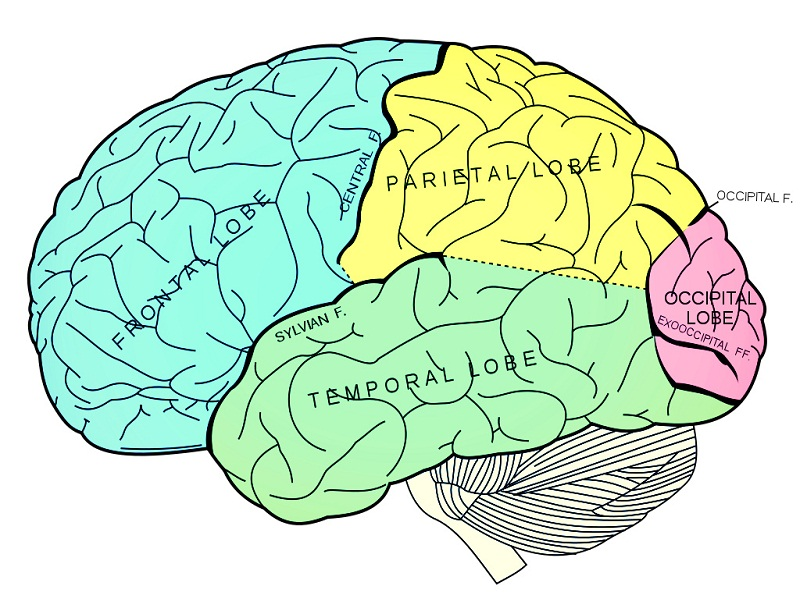 Sense of pain, touch, temperature
Distinguishing size, shape, and color
Spatial perception
Visual perception
Temporal lobe
Speech (understanding language)
Memory
Hearing
Sequencing
Organization
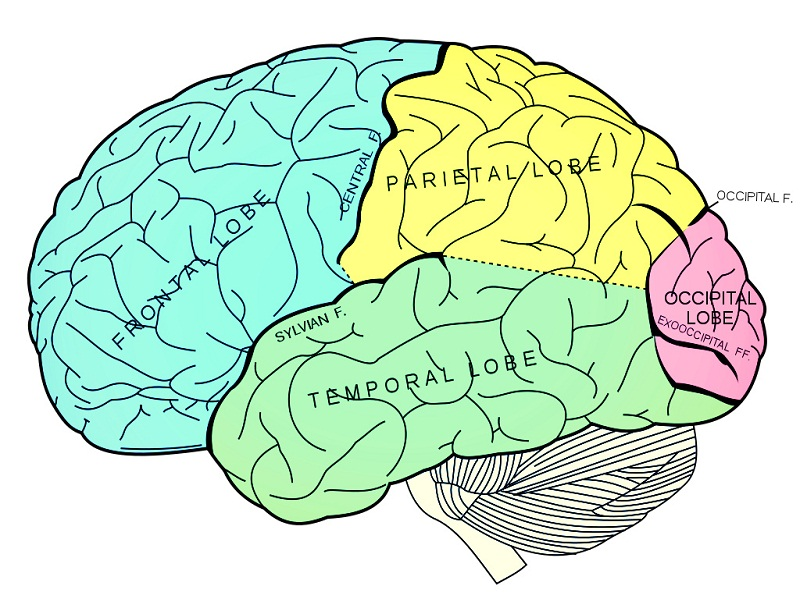 Occipital lobe
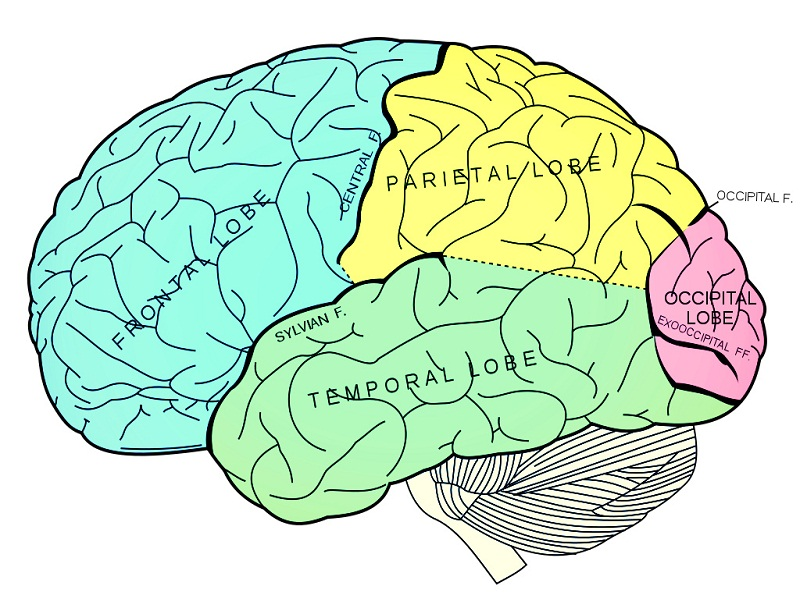 Vision
Cerebellum
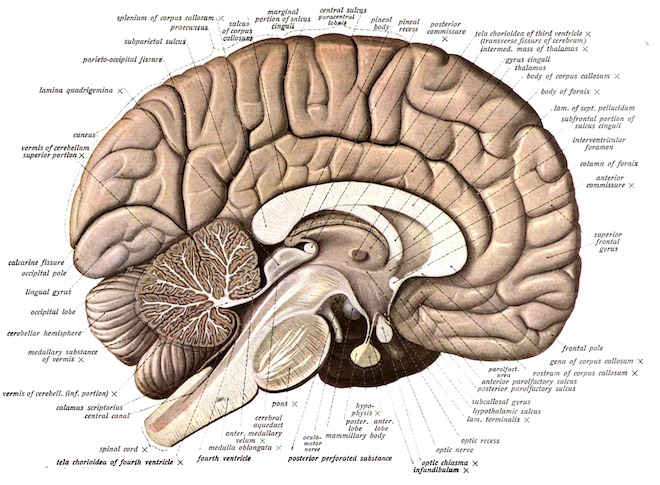 Coordination and balance
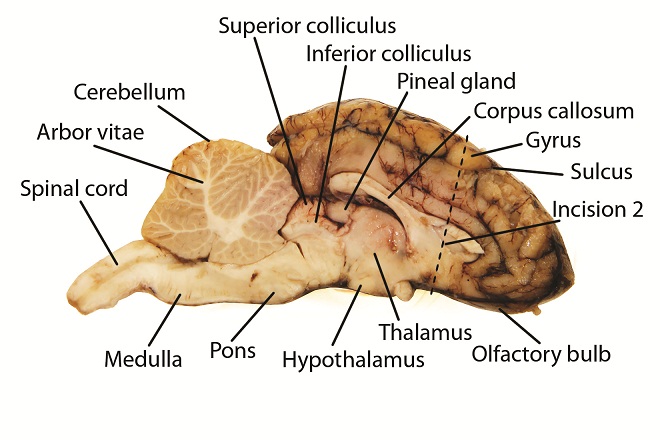 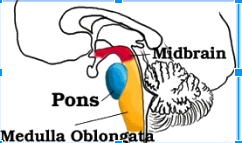 brainstem
Medulla Oblongata
Breathing, heart rate

Pons
Breathing, sensory and visual analysis

Midbrain
Auditory and visual analysis, involuntary muscle movement
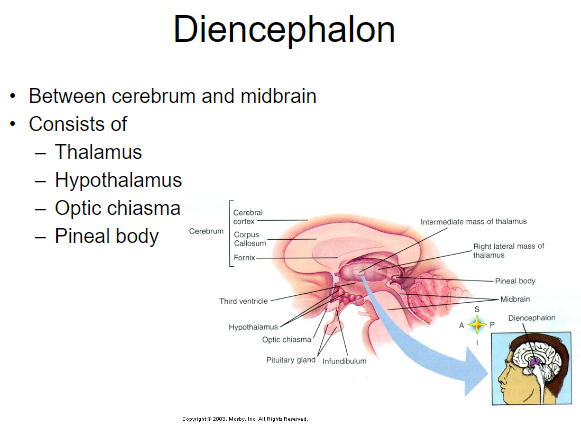 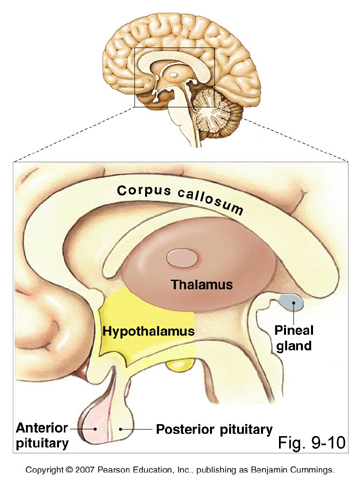 Thalamus
Sensations
Conscious recognition of pain, temperature, touch
Relay sensory info (except smell) to cerebrum
Emotions of pleasant and unpleasantness
Complex reflexes
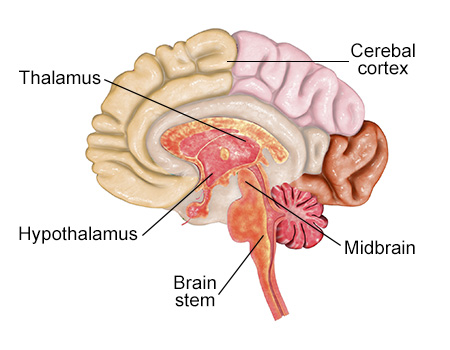 hypothalamus
Regulates and coordinates autonomic activities
HOMEOSTASIS
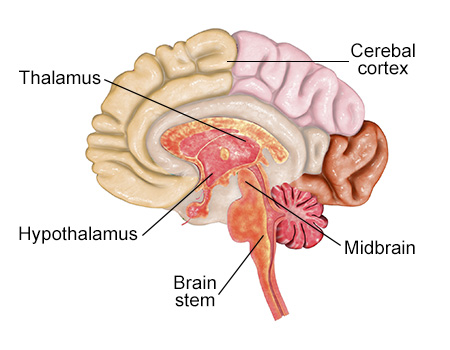 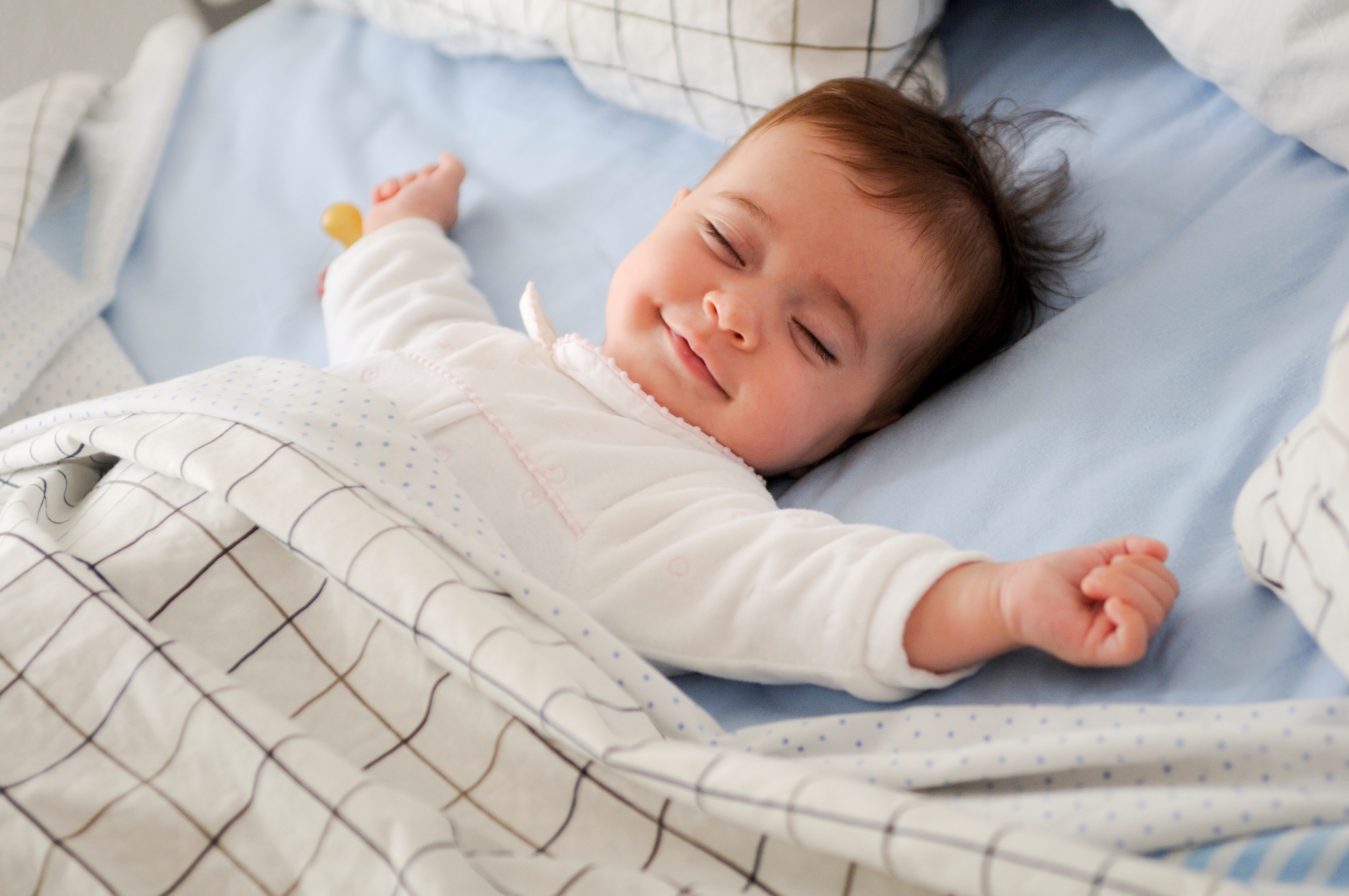 Pineal gland
Biological clock
Production of certain hormones
Ex. Melatonin
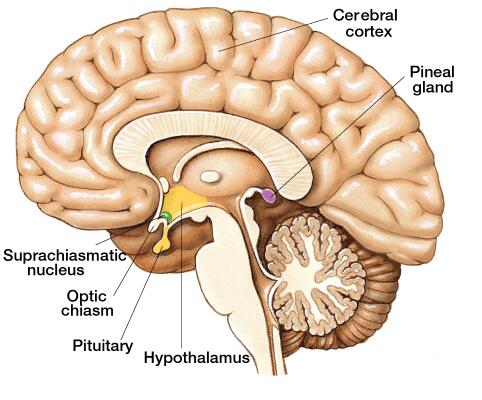 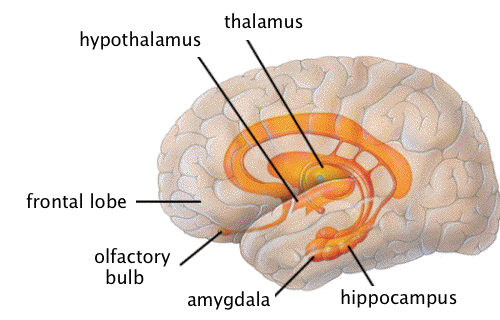 Limbic system
Hypothalamus
Thalamus
Hippocampus
Long-term memory
Amygdala
Reward, fear, mating
Corpus callosum
Connects the hemispheres
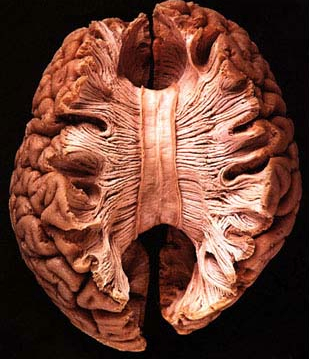 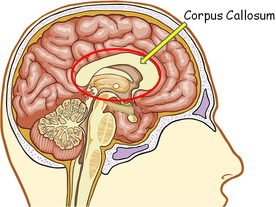 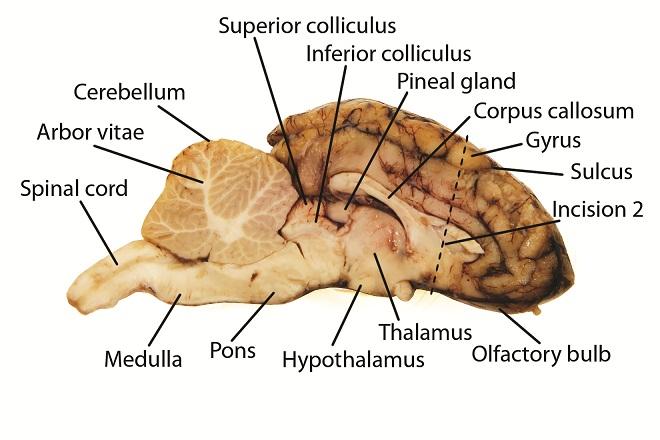 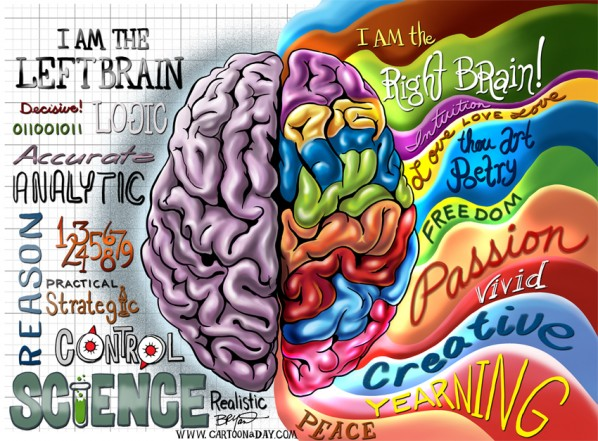 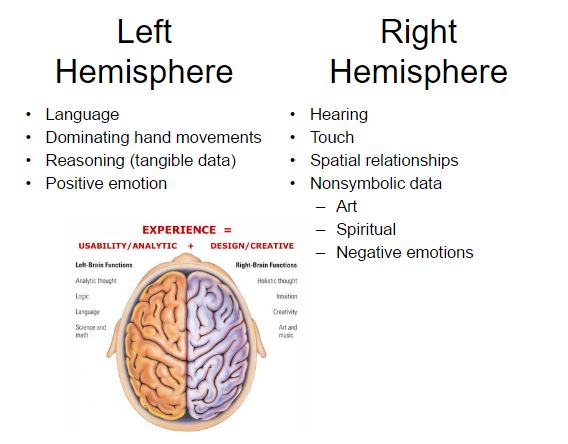 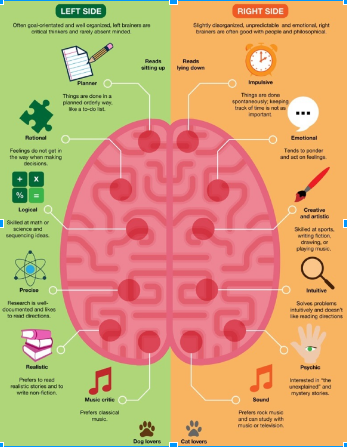 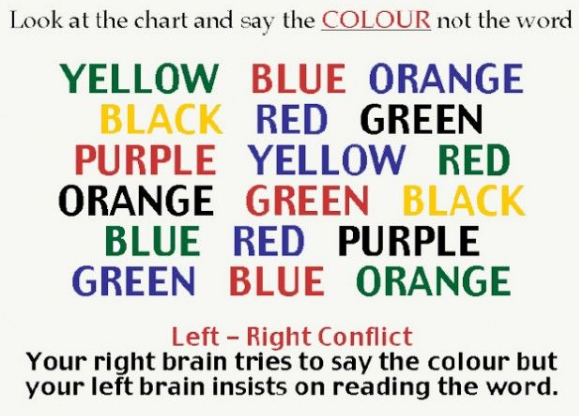